CERN general updates
Wallison Campanelli

Advisors: Dr. José Maneira (LIP), Prof. Dr. Fernando Barão (IST/LIP)
FCUL – Faculdade de Ciências da Universidade de Lisboa.
LIP - Laboratório de Instrumentação e Física Experimental de Partículas

June 05, 2024
1
Overview
Laser system;
2
Laser System
3
Updates
Last week, Linda and Terri were inspecting the laser system.
Some adjustments were necessary.
David instructed me on how to make the adjustments and made the double check with me.
Started helping Vladimir with setting up and installing the Raspberry-Pi.
4
Adjustments – P1
Some parts were not grounded (the teflon sliders) and others required some additional shielding (CIB and PIN diode chassis) cutouts.
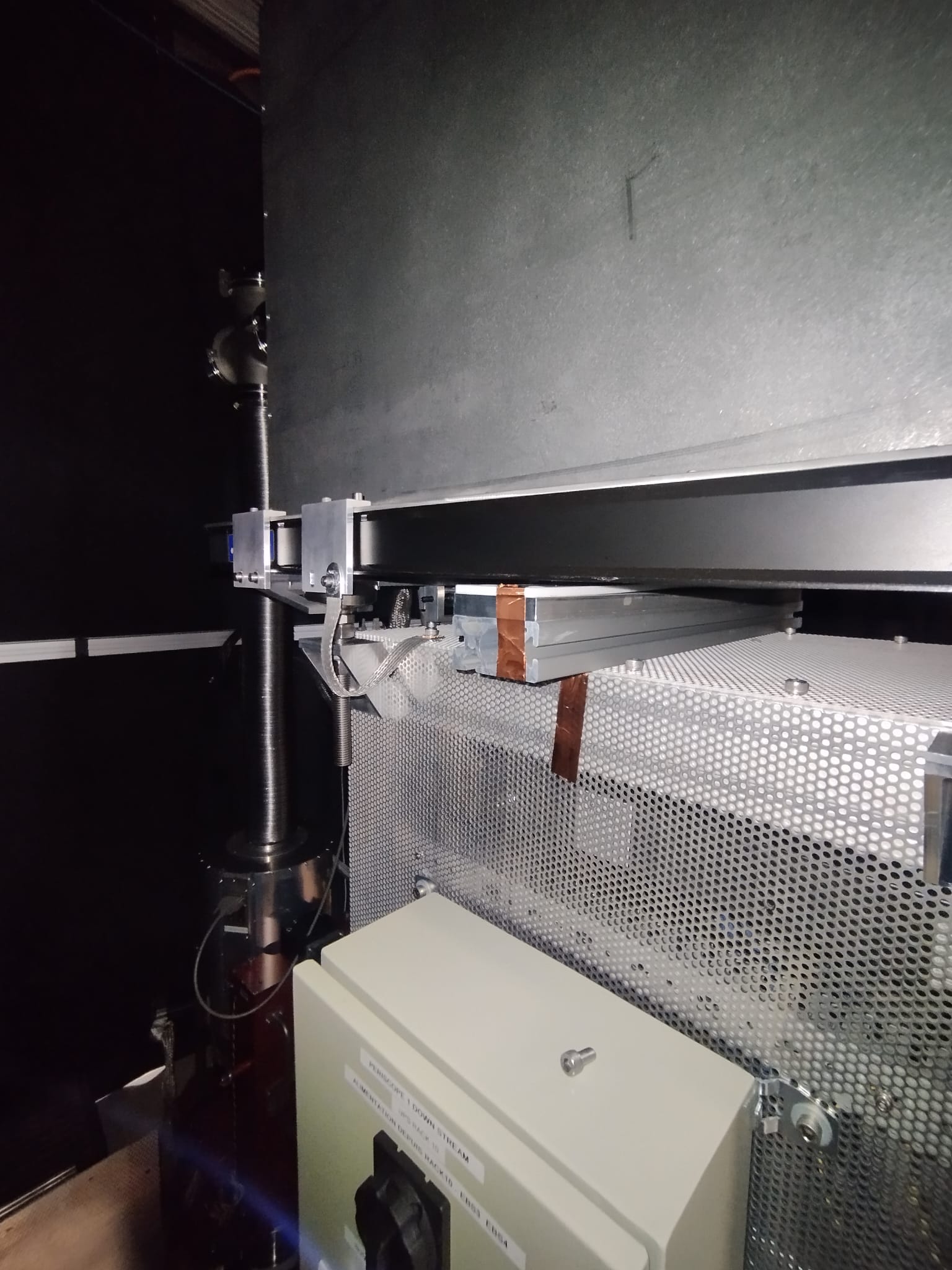 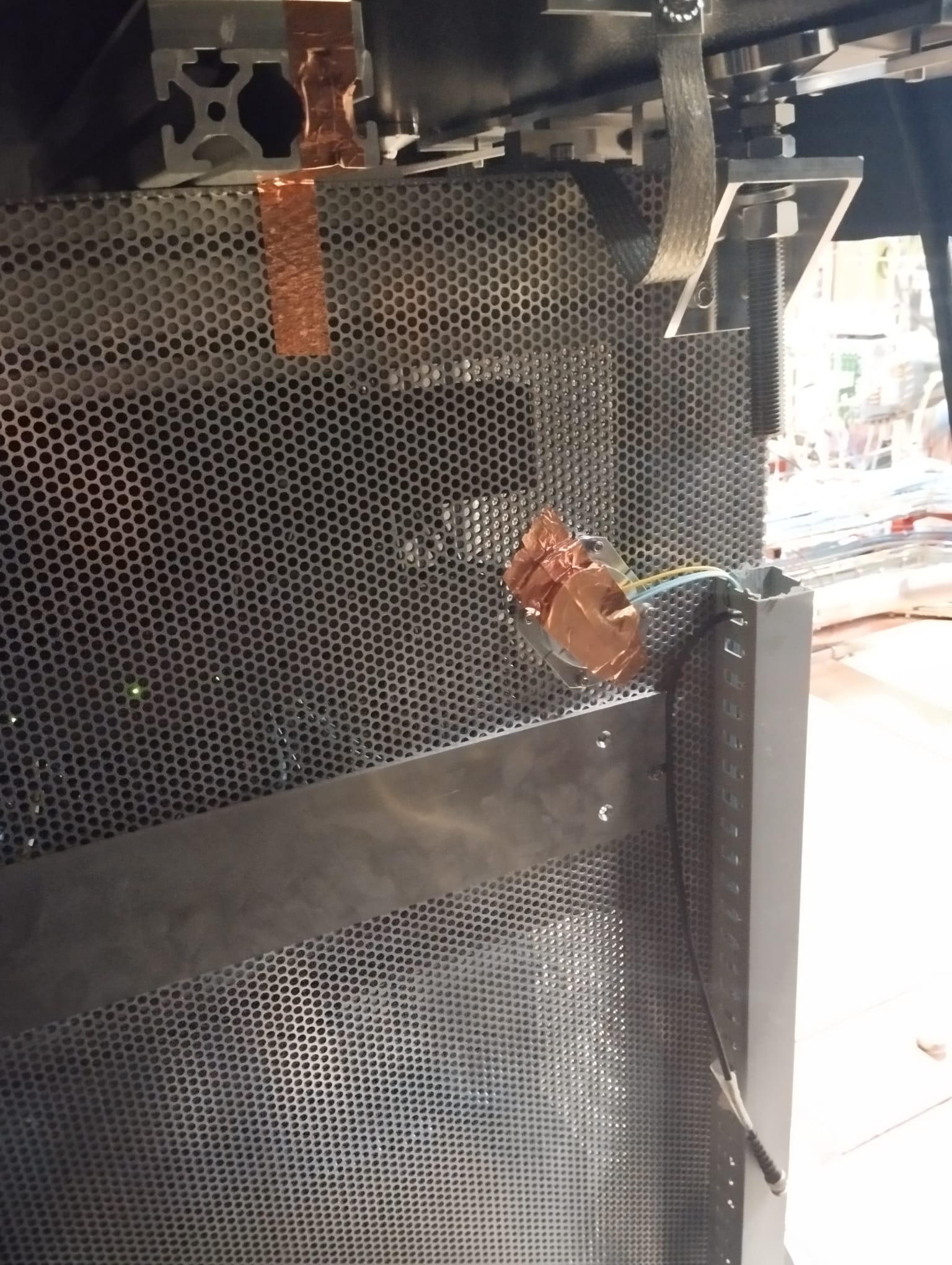 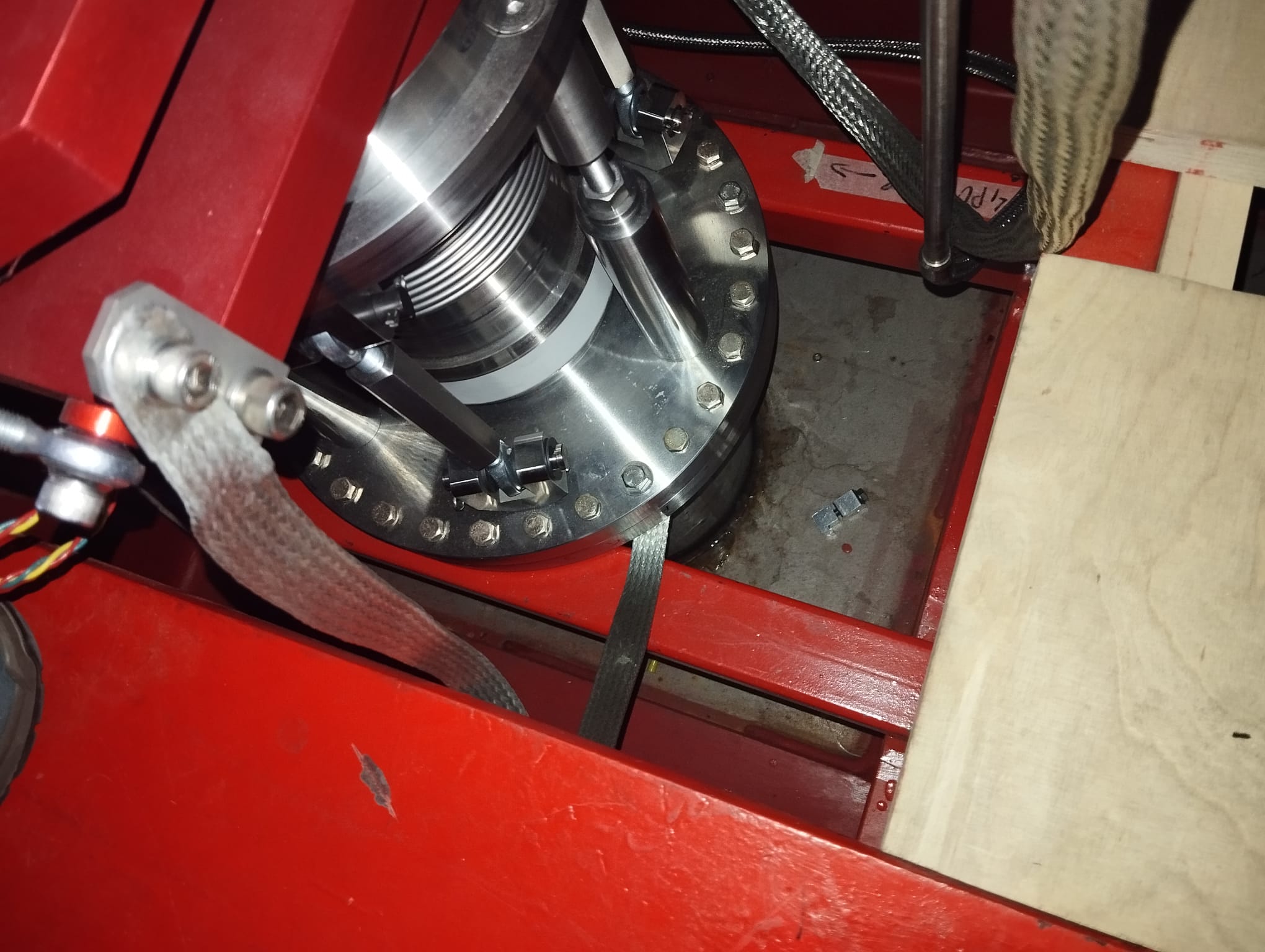 5
Adjustments – P1
Some parts were not grounded (the teflon sliders) and others required some additional shielding (CIB and PIN diode chassis) cutouts.
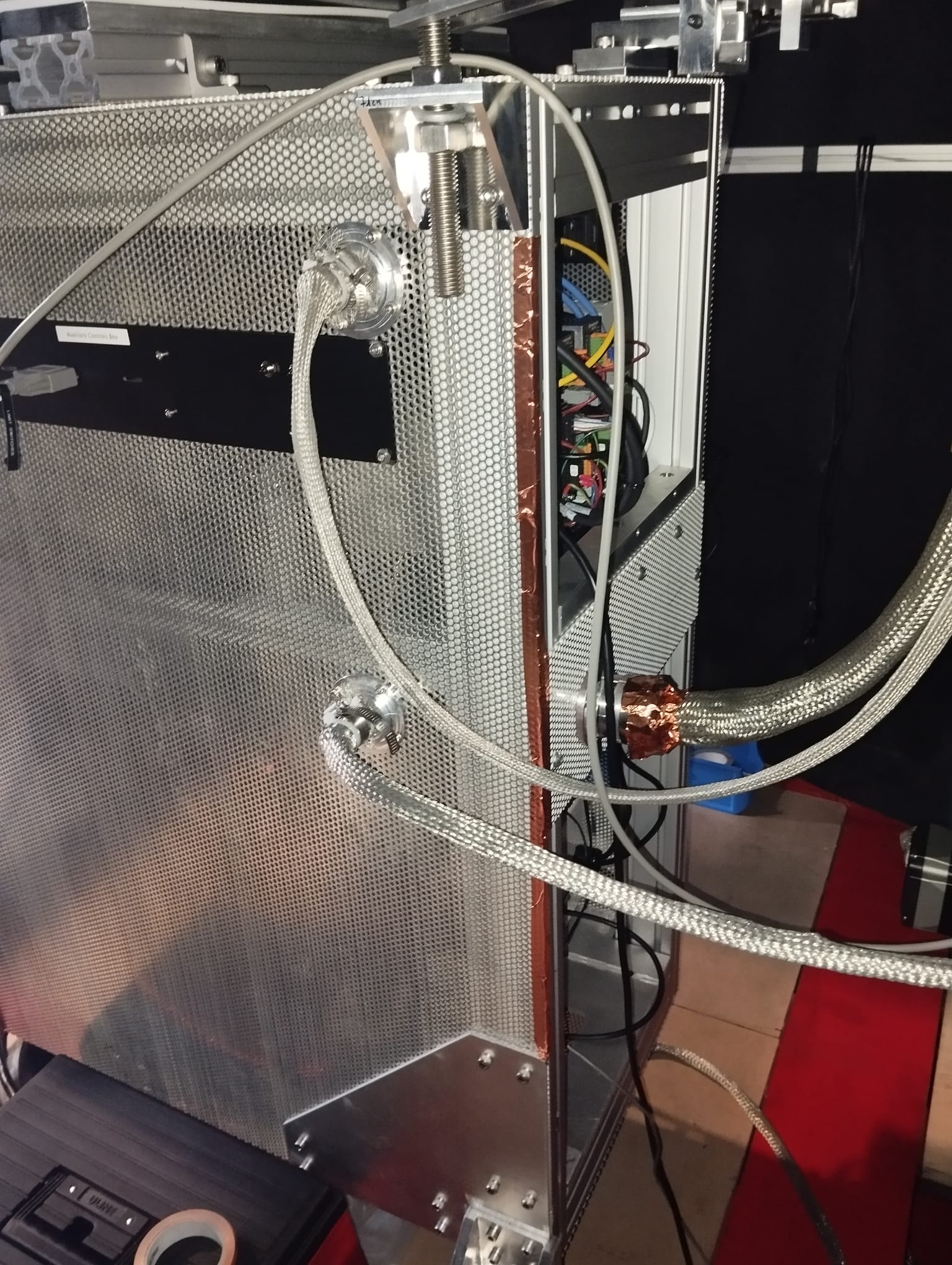 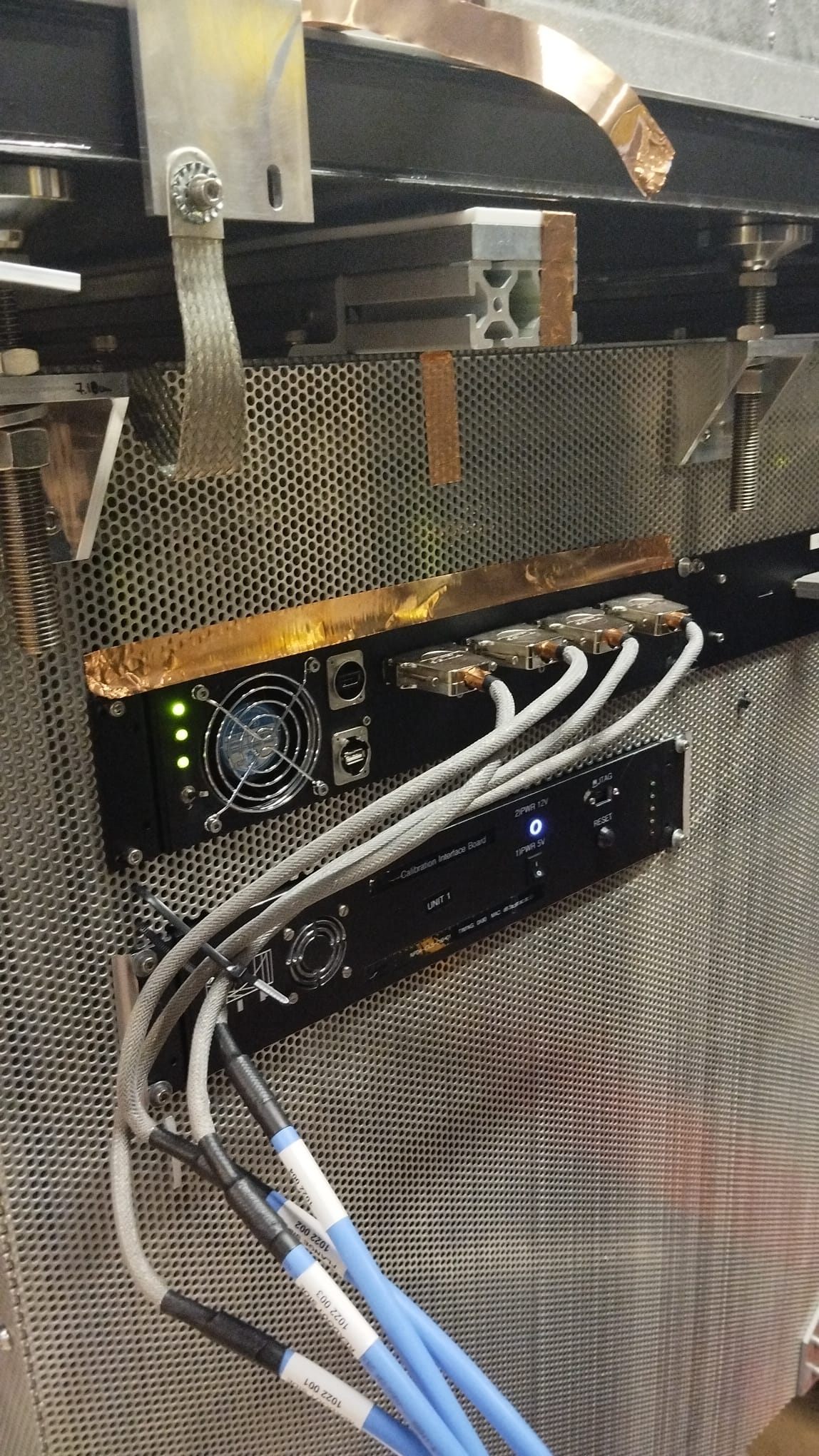 6
Adjustments – P2
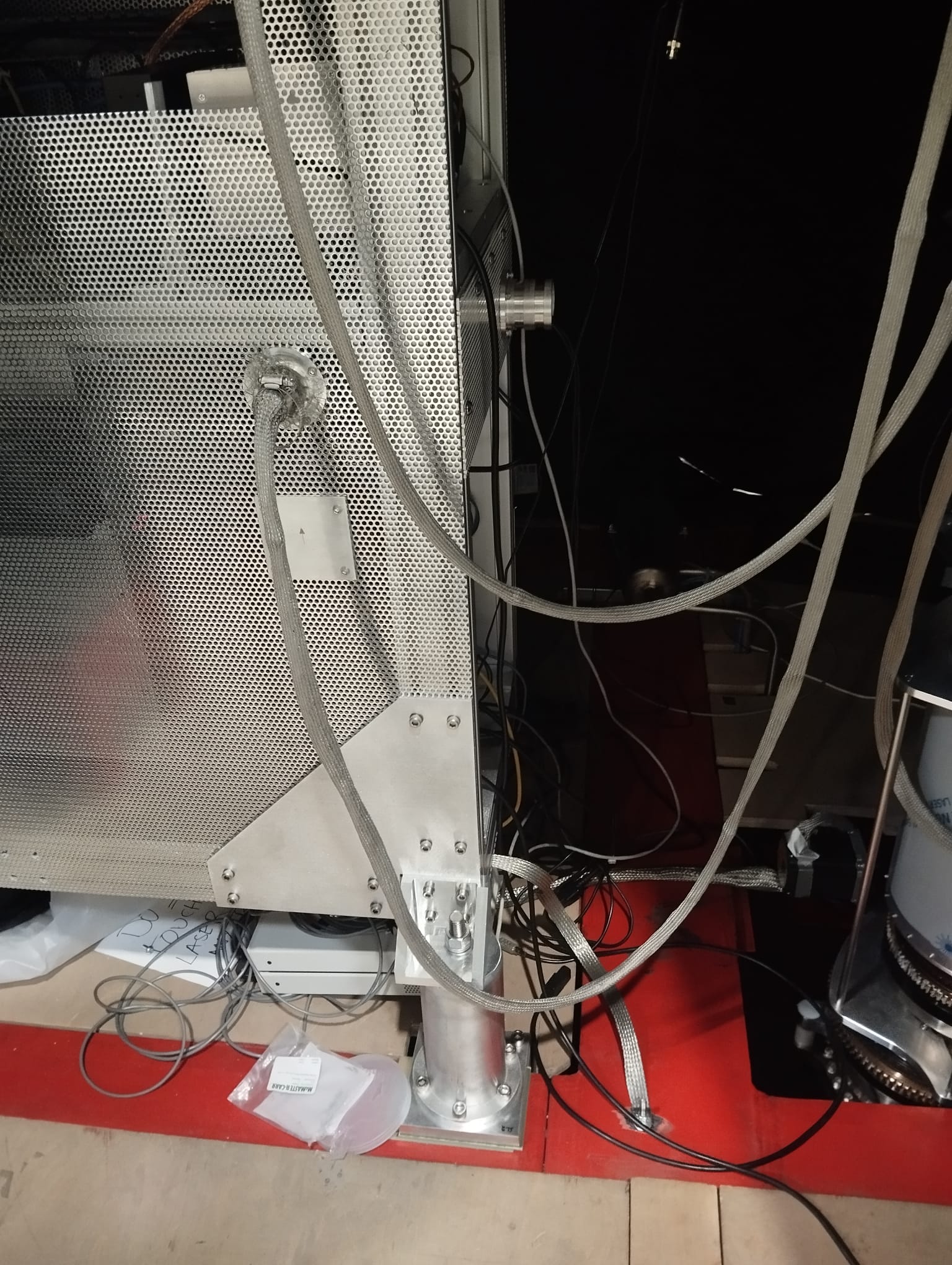 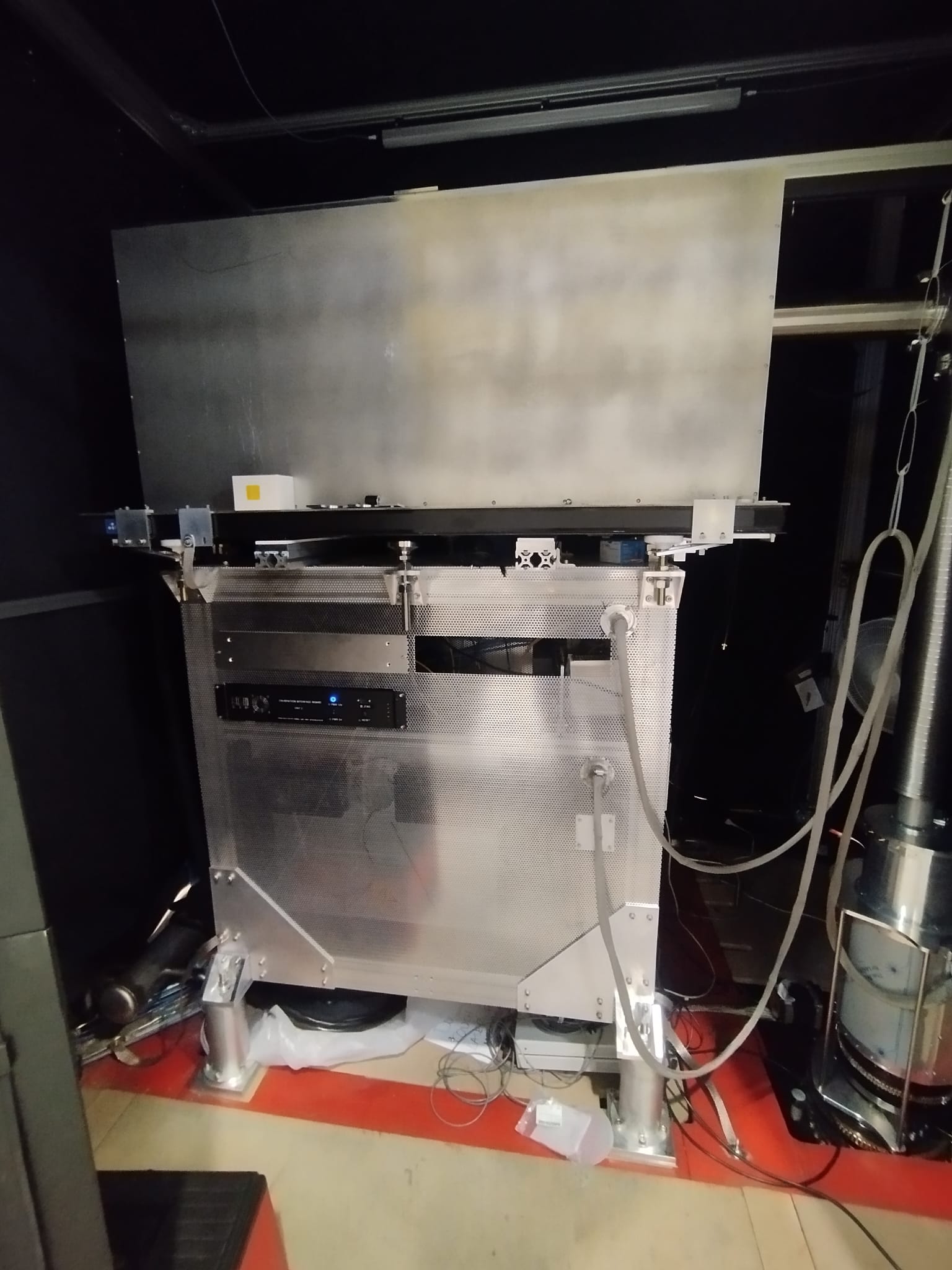 7
Adjustments
Linda and Terri asked us to talk with Xavier to install some DC cables to connect to the lights (install a switch also) and laser interlock.
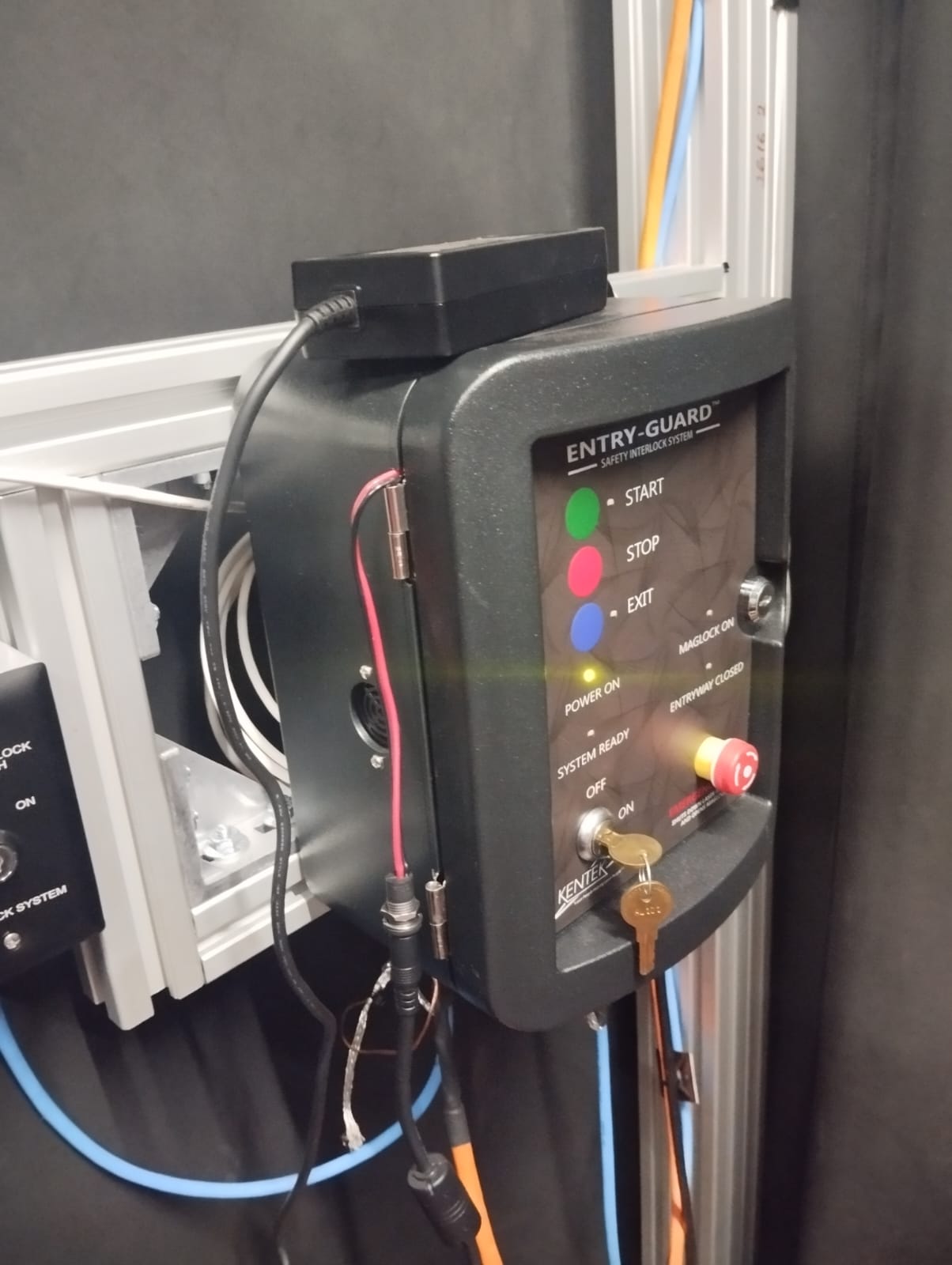 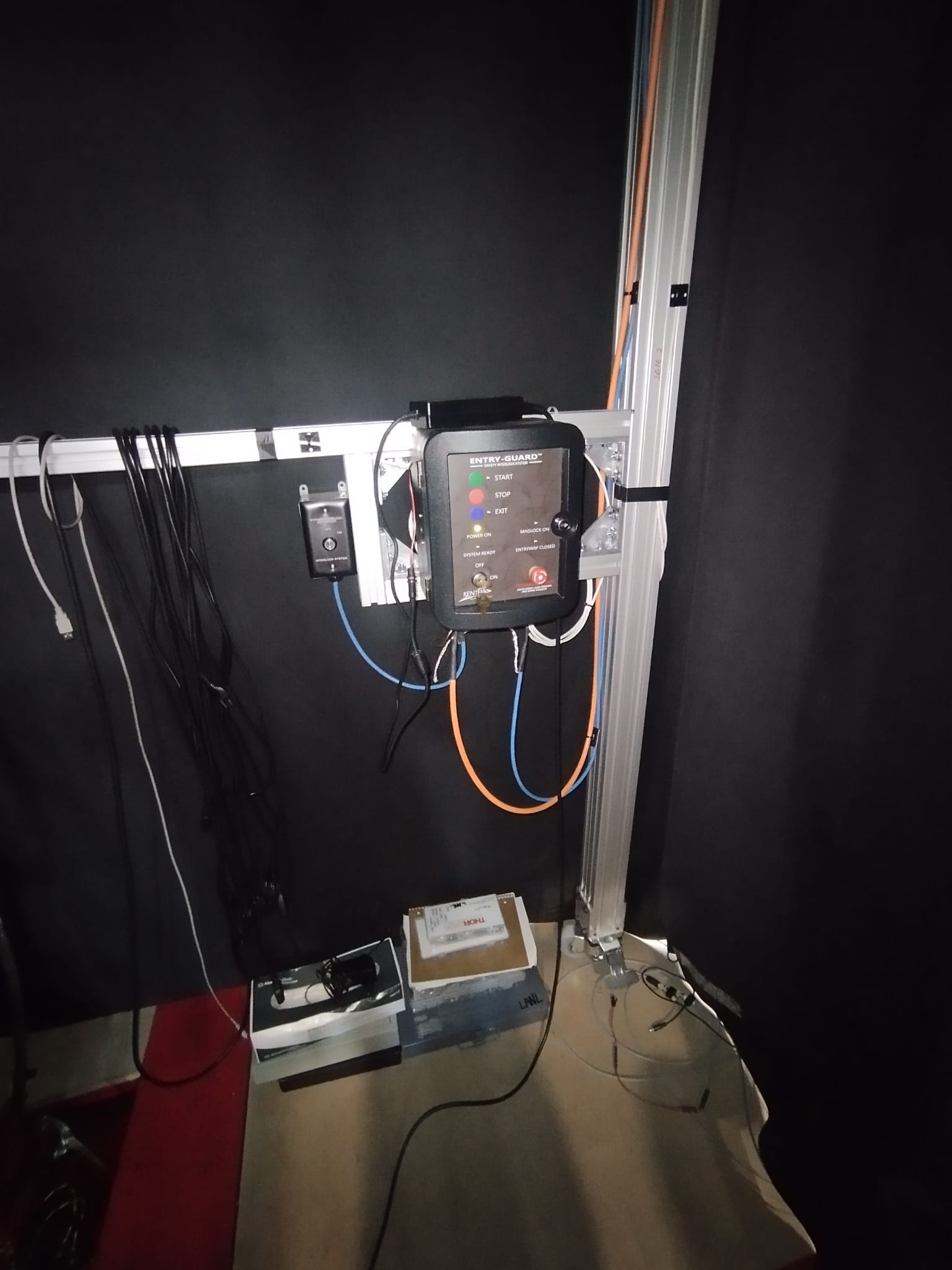 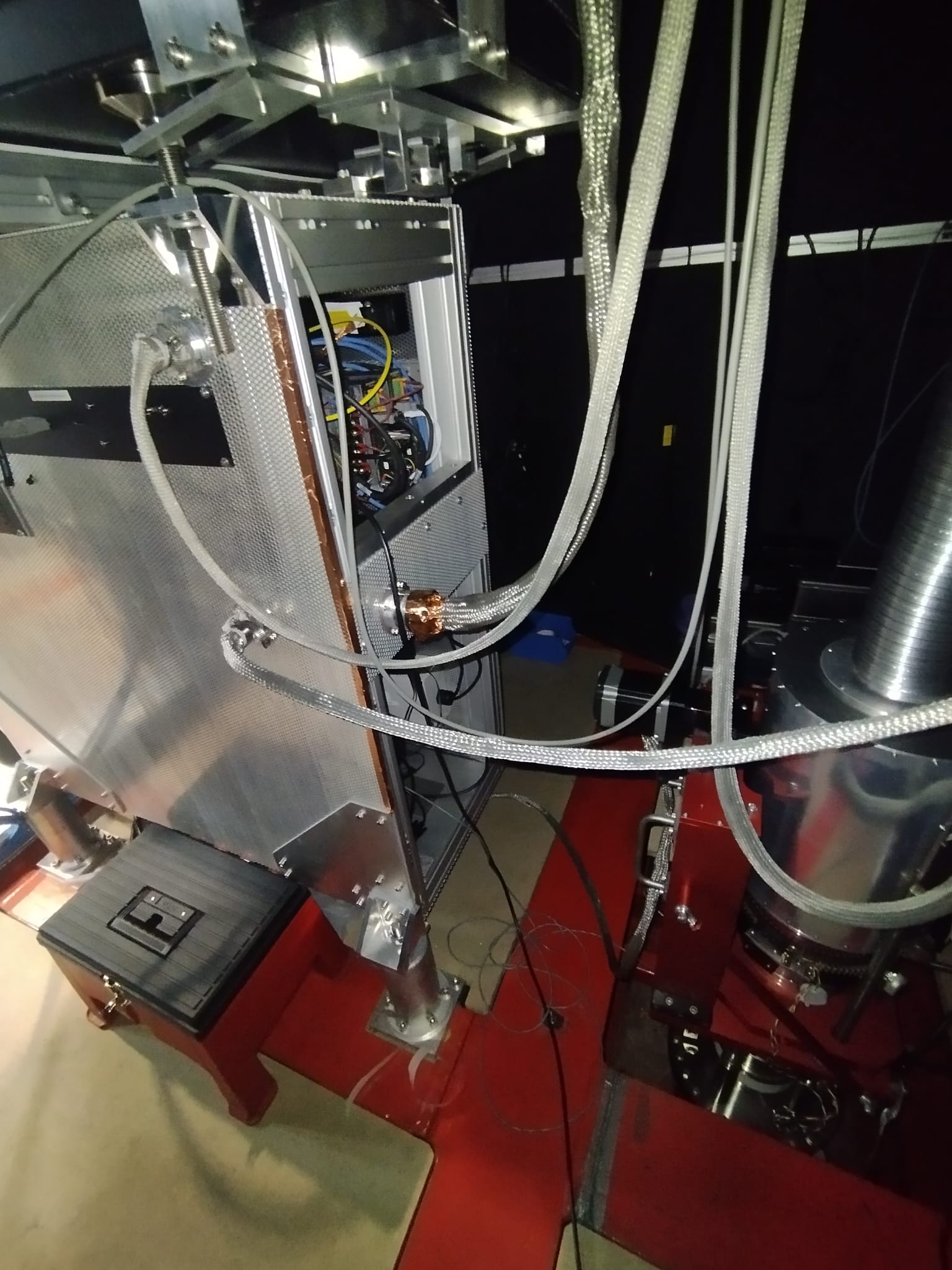 8
Thank you!
9
[Speaker Notes: The neutrino oscillations is attributed to the mixing of neutrino flavors . This occurs due to the combination of Left-Handed (LH) flavor neutrino fields, which consist of three or more neutrino fields with nonzero masses. The equation below represents the Pontecorvo-Maki-Nakagawa-Sakata (PMNS) Neutrino Mixing Matrix:]
Links
Shifts tutorial: https://twiki.cern.ch/twiki/bin/view/CENF/MonitoringRuns
Events display: http://np04-srv-015.cern.ch:8005/event_display/apa1
DAQ Overview dashboard: http://np04-srv-017:31023/d/v4_4_3-overview/daq-overview?orgId=1&refresh=10s&var-influxdb=ffedc550-6555-4a16-a113-aabf2b980c30&var-postgresql=c7e9e333-25c9-49e7-b209-b9492f70d419&var-partition=np04hd&var-hsi_series=&var-hsi_field=&var-run_time=630&var-trigger_type=All
Beam article: https://journals.aps.org/prab/pdf/10.1103/PhysRevAccelBeams.22.061003
10
[Speaker Notes: The neutrino oscillations is attributed to the mixing of neutrino flavors . This occurs due to the combination of Left-Handed (LH) flavor neutrino fields, which consist of three or more neutrino fields with nonzero masses. The equation below represents the Pontecorvo-Maki-Nakagawa-Sakata (PMNS) Neutrino Mixing Matrix:]
Links
Rucio tutorial: https://github.com/DUNE/data-mgmt-ops/wiki/Using-Rucio-to-find-Protodune-files-at-CERN
11
[Speaker Notes: The neutrino oscillations is attributed to the mixing of neutrino flavors . This occurs due to the combination of Left-Handed (LH) flavor neutrino fields, which consist of three or more neutrino fields with nonzero masses. The equation below represents the Pontecorvo-Maki-Nakagawa-Sakata (PMNS) Neutrino Mixing Matrix:]